Základná škola s materskou školou Muráñ
HOVORME  O  JEDLE
Bezpečné  skladovanie  a  príprava  jedla
Zoznam  všetkých  zrealizovaných  aktivít  školy
Exkurzia	1. A
Štiepanky	5. B
Skladovanie potravín	5. B
Etikárska chladnička	6. A, 7.A
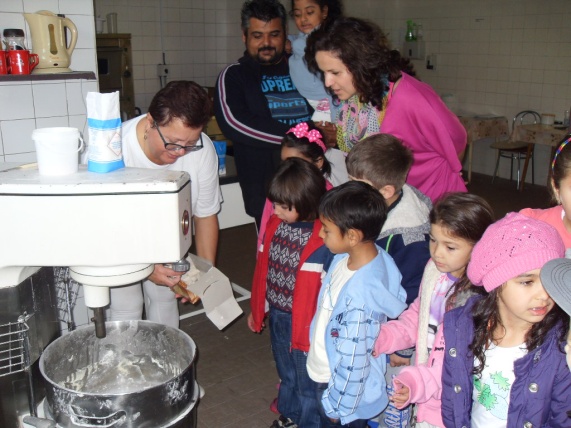 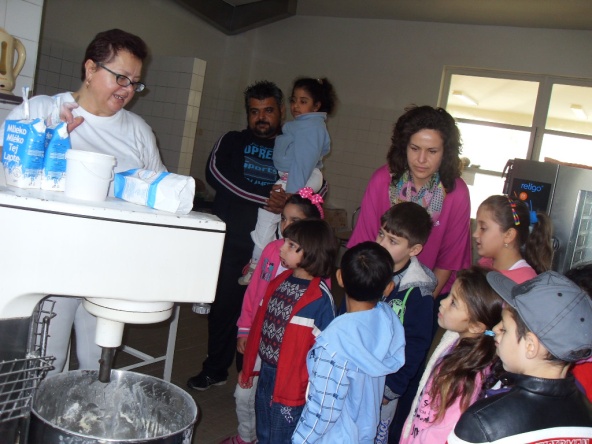 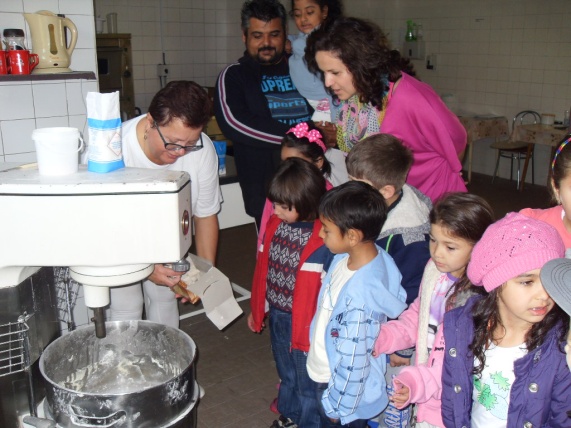 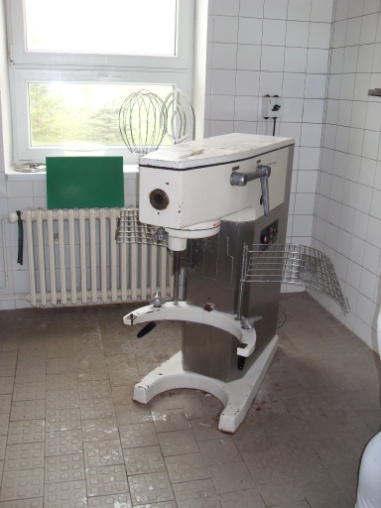 Naše tety kuchárky
vo štvrtok pekne zaránky
ukázali prvákom
sklad, kuchyňu rad radom.

Deťúrence pozerali
ako sa to mieša, pečie...
snáď im cesto neutečie!
Exkurzia
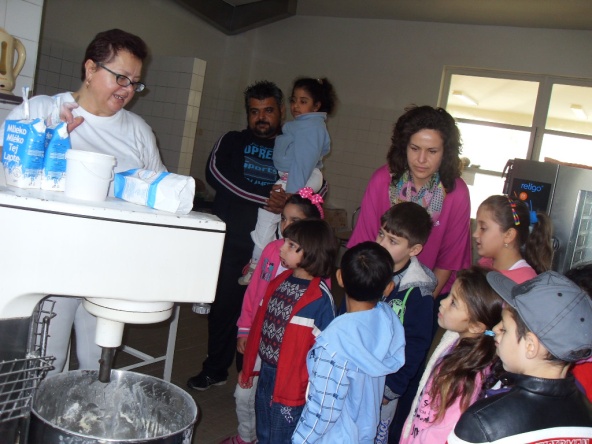 12 žiakov
1. A trieda
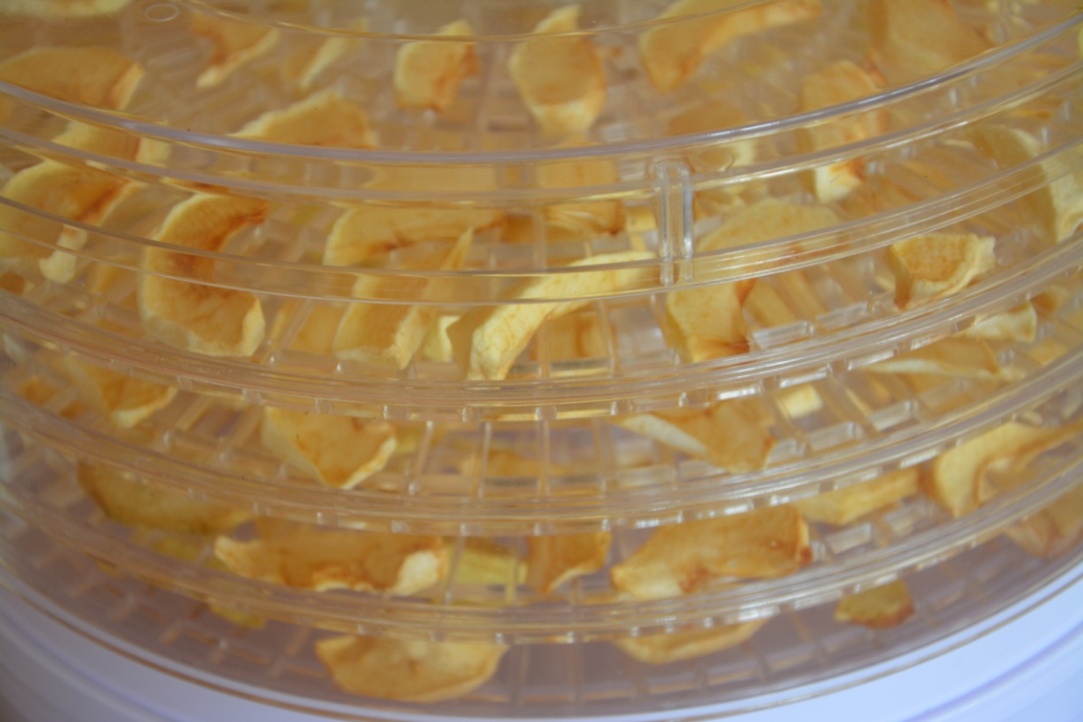 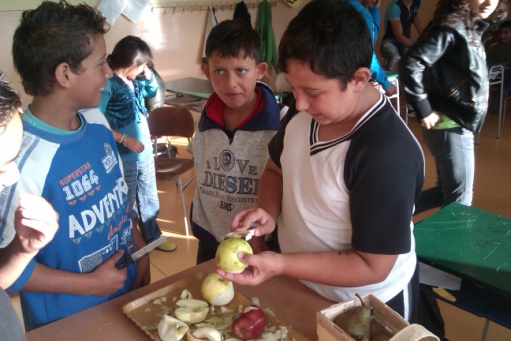 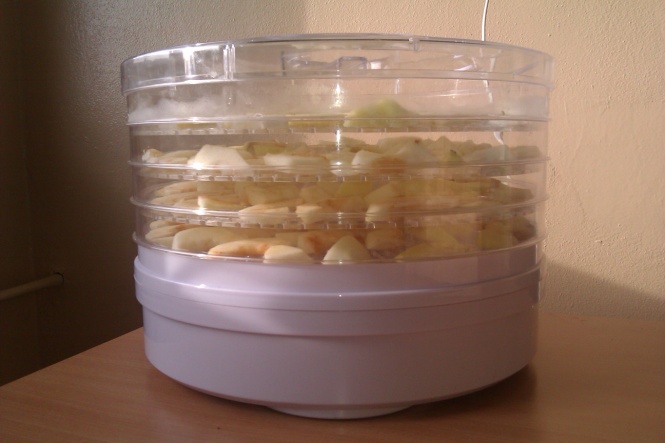 ŠTIEPANKY
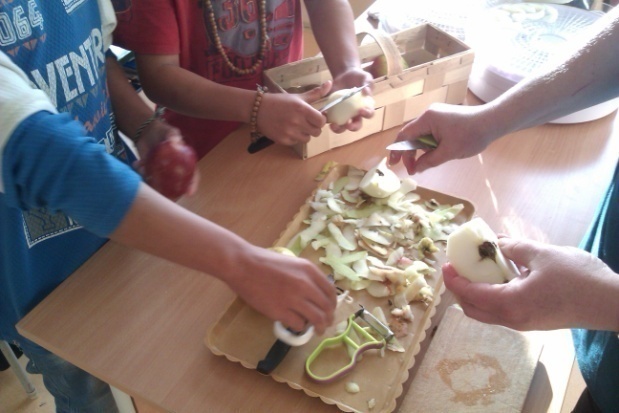 Suším, suším celý čas,
oco nebude mať kvas.
Zato my budeme zdraví,
sušené ovocie to spraví.

Lepšie ako cukrovinky
sú v zime sušené ovocinky.
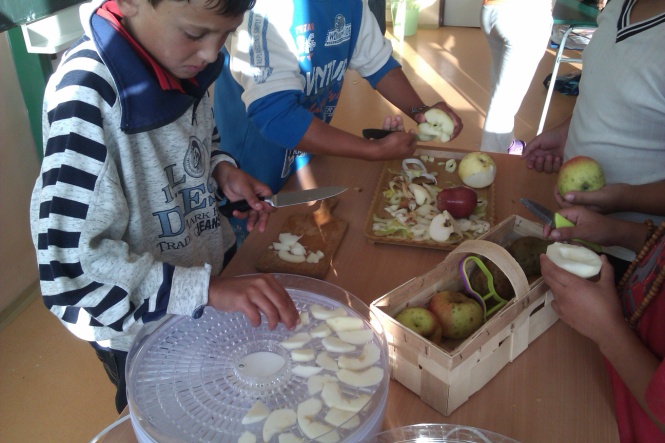 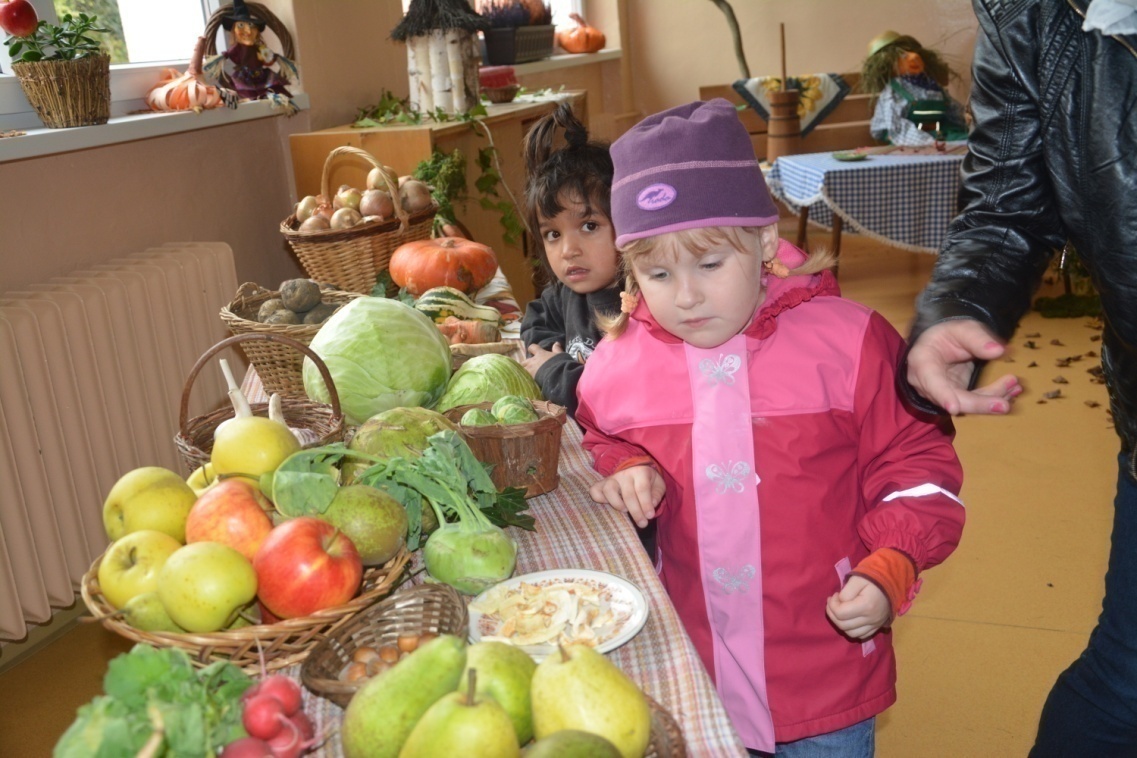 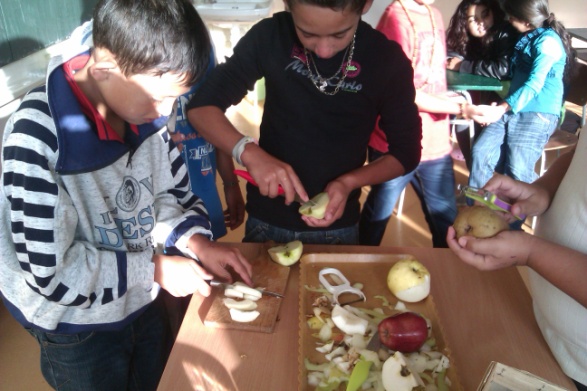 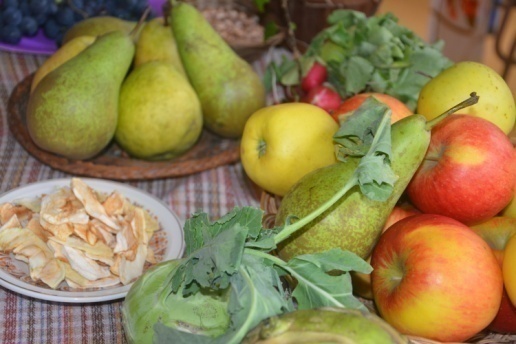 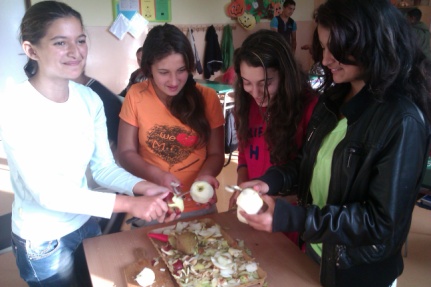 11 žiakov
5. B trieda
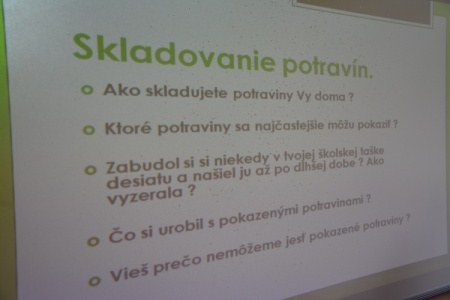 Skladovanie  potravín
Skladujeme  ako treba ovocie, zeleninu ba aj chleba.
Postup čítam z tabule, 
v liste okrem machule 
mám aj dobré poznámky
dnes to bude bez známky.
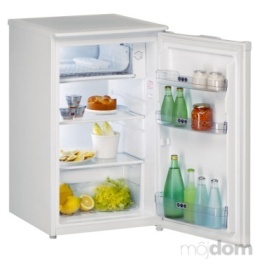 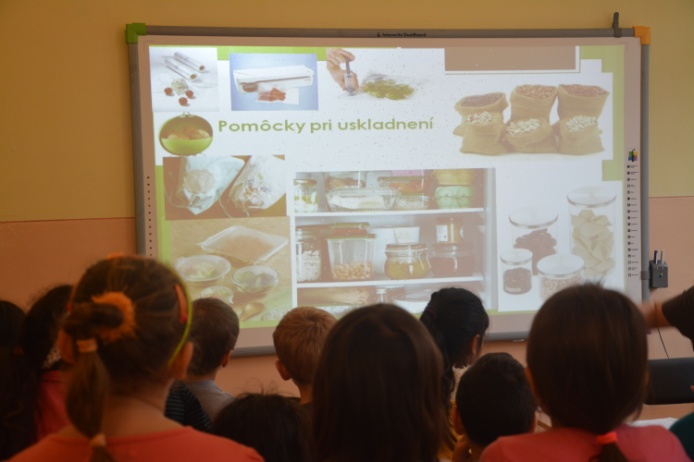 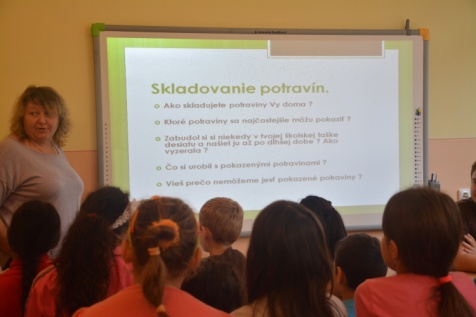 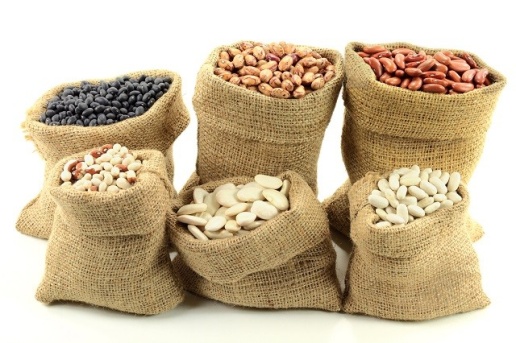 11 žiakov
5. B trieda
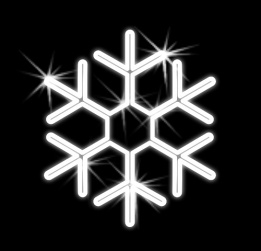 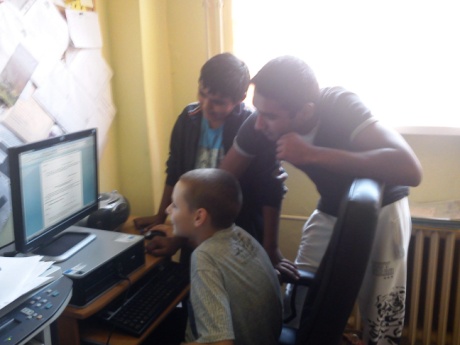 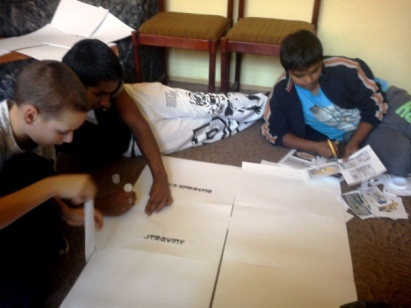 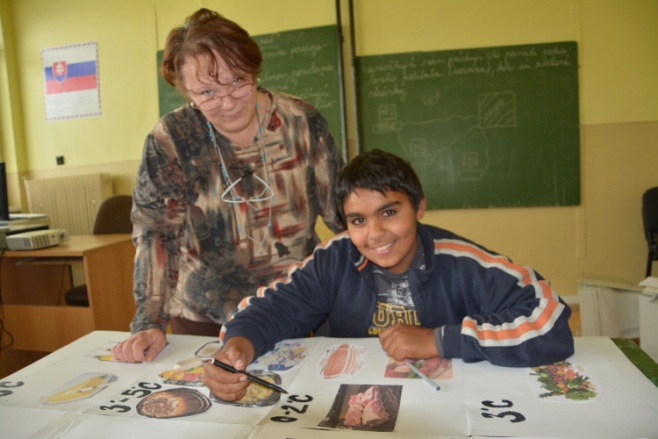 Etikárska  chladnička
Fito Cibuľa, Michal Dendeši, Robo Mušuka
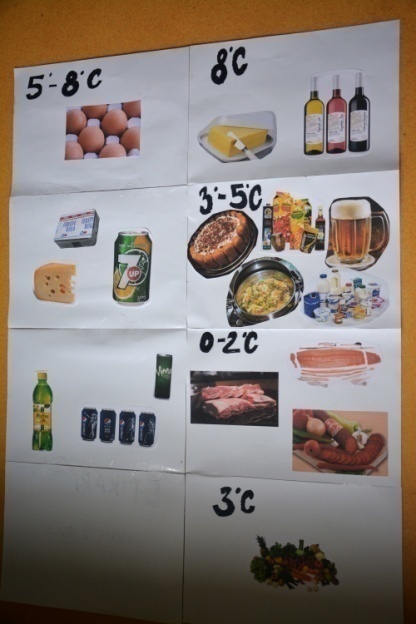 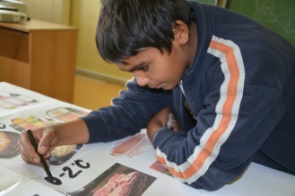 Kopec jedla a čo sním?
Do chladničky položím!
Podľa čoho zoradiť?
Kto mi v tom vie poradiť?

Chladničku si vyrobíme, 
do nej všetko nalepíme.
Takto pekne pospolu
splnili sme úlohu.
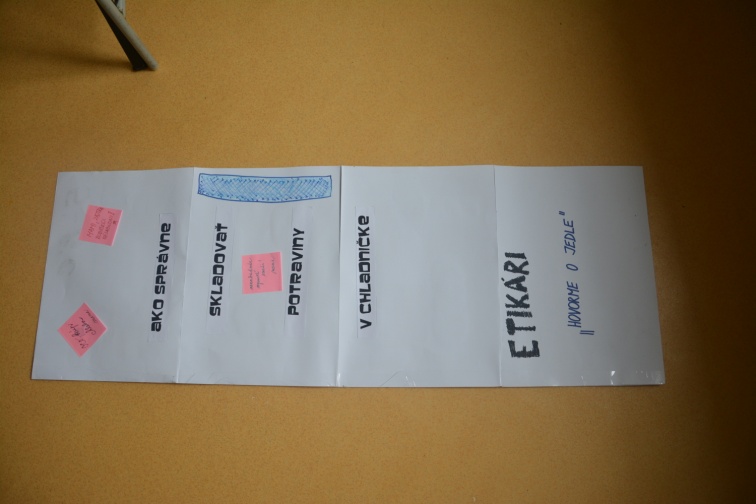 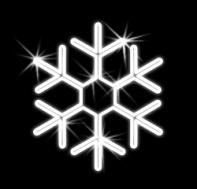 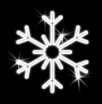 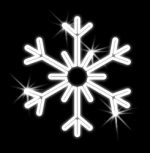 3 žiaci
6. A, 7. A trieda
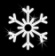 Základná škola s materskou školou Muráň,  049 01 Muráň 353



	Štvrtok 16.10.2014 
	Bezpečné  skladovanie  a  príprava  jedla

	Žiacky tím:	
	Martin Dacho 9. A, Tereza Hemlíková 5. A, Stela Laurenčíková 8. A ,  	Adam Longauer 8. A, Kristián Murko 8. A

	Počet žiakov zapojených do dennej témy: 83
	Počet žiakov školy: 151
	Kontaktná osoba:
Mgr. Jana Murková
058/4494239, murkova@muran.sk